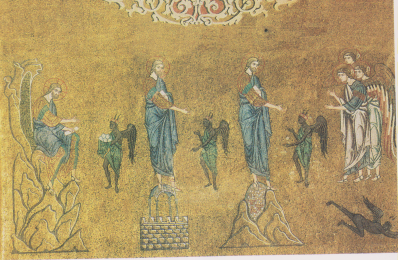 Volta sud, metà della volta, Le tentazioni di Gesù
L’entrata di Gesù in Gerusalemme.